Организационные моменты
Ежедневно
Рабочие дни
Понедельник - суббота
Организационные встречи в группе класса в Vibere (вторник-суббота)
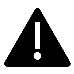 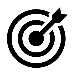 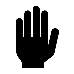 Каждый
понедельник
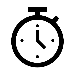 Начало уроков
В 10.00
Классный час в 9.15
[Speaker Notes: © Copyright PresentationGO.com – The free PowerPoint and Google Slides template library]
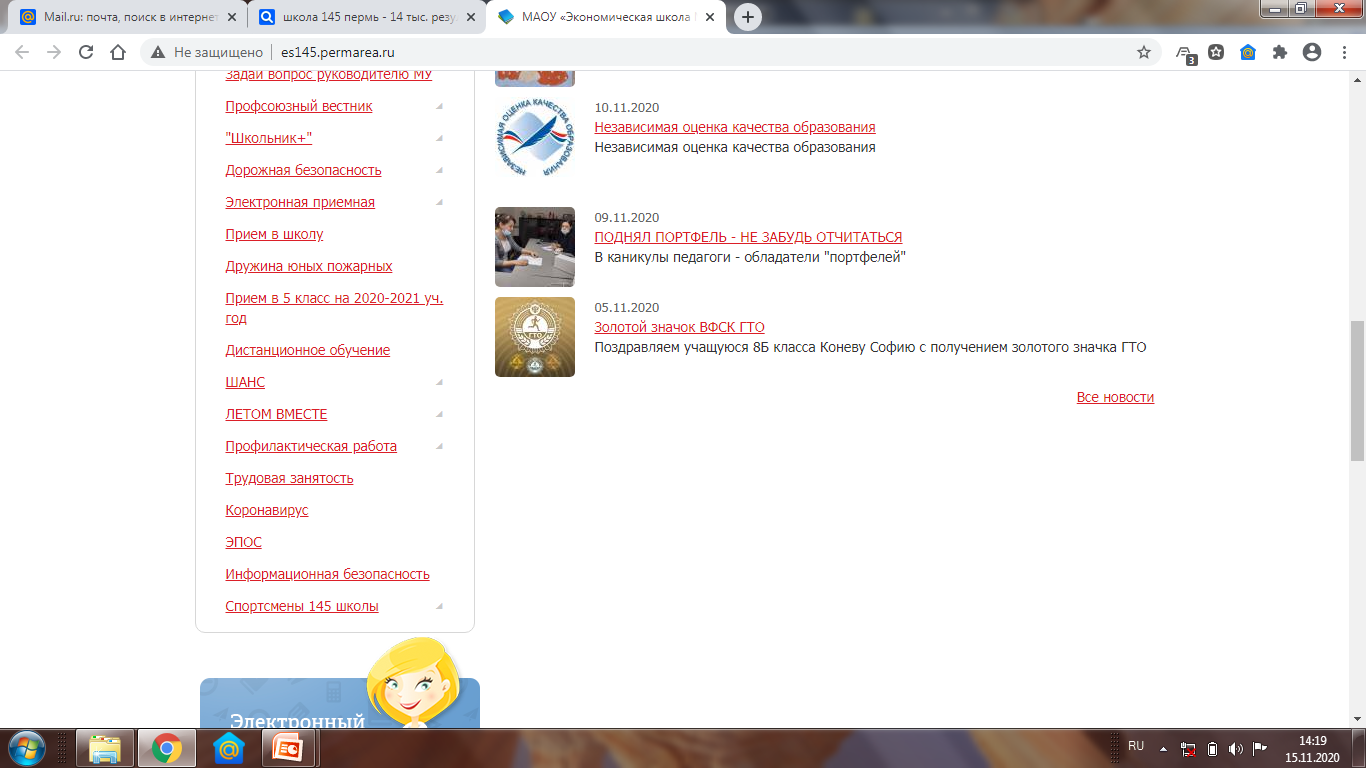 в разделе «Дистанционное обучение
вся информация по дистанционному обученью и расписание
http://es145.permarea.ru/
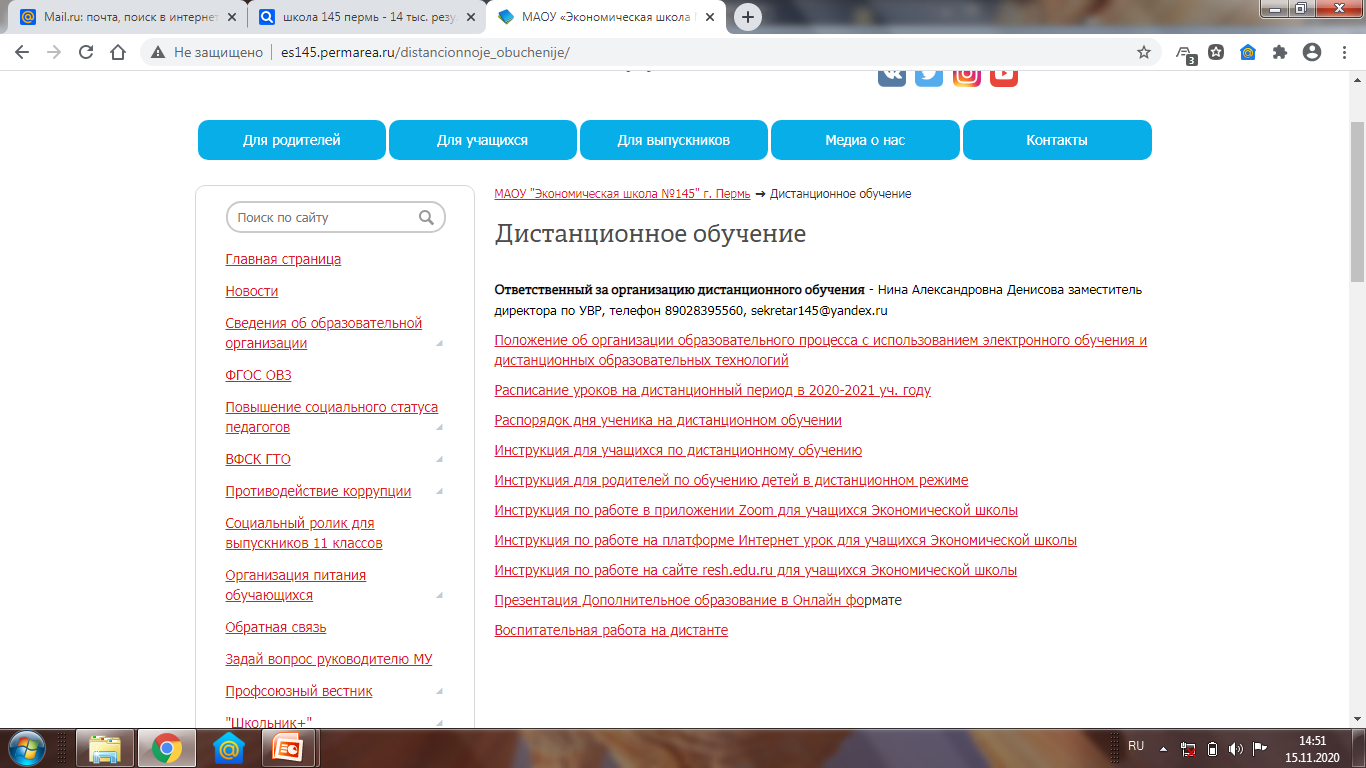 https://vk.com/es145perm
https://www.instagram.com/145special/
Расписание звонков:
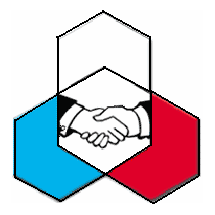 1 урок - 10.00-10.30
2 урок - 10.40-11.10
3 урок - 11.20-11.50 
4 урок - 12.00-12.30
5 урок - 12.50-13.20 
6 урок - 13.30-14.00 
7 урок - 14.10-14.40
8 урок – 14.50-15.20
БОЛЬШАЯ ПЕРЕМЕНА
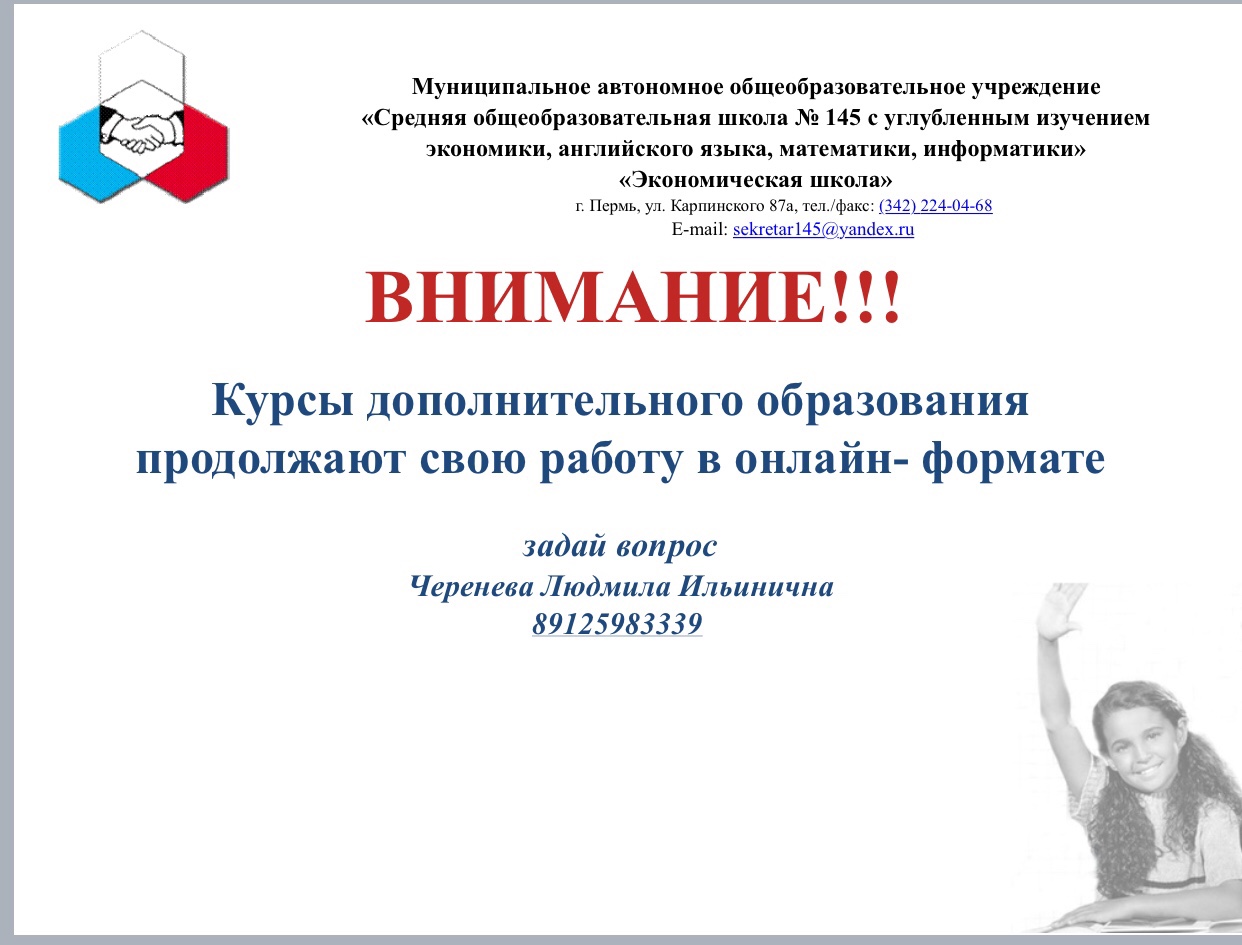 Классная и домашняя работа
Форма урока и задания для классной и домашней работы смотреть в 
ЭПОСЕ
[Speaker Notes: © Copyright PresentationGO.com – The free PowerPoint and Google Slides template library]
Правила дистанционного обучения
Подготовьте технику (заранее включите компьютер, или планшет, или смартфон с выходом в Интернет)
Форма одежды в режиме видеосвязи – деловая
Не пропускать уроки и не опаздывать
Выполнять домашнее задание в срок, обозначенный учителем
Использовать время урока только в учебных целях
Видеокамера в ZOOM всегда включена
[Speaker Notes: © Copyright PresentationGo.com – The free PowerPoint template library]
Правила безопасности дома
НЕЛЬЗЯ БЕЗ РОДИТЕЛЕЙ ПОСЕЩАТЬ ТОРГОВЫЕ ЦЕНТРЫ И МЕСТА ОБЩЕСТВЕННОГО ПИТАНИЯ
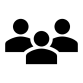 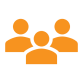 Проводите меньше времени в интернете
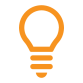 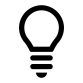 Профилактические меры в период короновируса
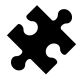 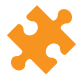 Помните правила пожарной безопасности
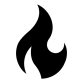 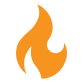 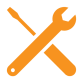 Помните правила электробезопасности
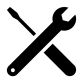 [Speaker Notes: © Copyright PresentationGO.com – The free PowerPoint template library]
Желаю успешной работы 
в дистанте
[Speaker Notes: © Copyright PresentationGO.com – The free PowerPoint template library]